Лікарські  рослини нашої  місцевості
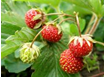 Виховний проект 
учнів 7-го класу
Керівник:
Крицька Н.М.
Актуальність проекту:
Купити можна все, не можна купити здоров'я.
 Здоров'я- найдорожче, людина  завжди дбала про своє здоров'я, тому з давніх-давен користувалася народною медициною.
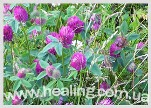 Мета проекту:
зібрати відомості про рослини, якими лікувалися в давнину наші предки, які ростуть на території нашого краю, які є цінним джерелом лікування;
 рослини, які широко використовуються у народній та офіційній медицині на території нашого району;
 поглибити знання  про лікувальні властивості  рослин; 
 охарактеризувати їх біологічні особливості  та застосування;
 виховувати емоційно – зацікавлене ставлення до народної  медицини; 
 формувати елементарні уміння застосовувати набуті знання з метою збереження власного здоров’я.
 розробити заходів щодо її раціонального використання та охорони;
віднайти згадки про лікарські рослини в народних піснях, легендах, звичаях.
Дивовижний рослинний світ нашого краю, багата на лікарські рослини наша Земля.
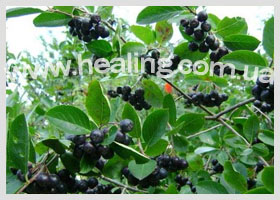 До чудо ліків в гості вирушаймоДивинку щонайменшу помічаймоДе материнка, подорожний, молочай,Повинен знати кожен траво знай.Із вдячністю цілющі трави пийте, Ростіть на славу і здоровійте!
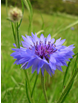 Кульбаба
У давнину її вважали «еліксиром життя». 
У її листках багато вітамінів.
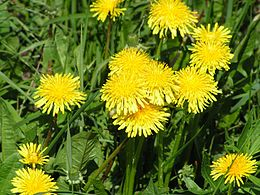 Ромашка
Квіти ромашки кладуть у різні настойки, застосовують у косметиці, парфумерії.
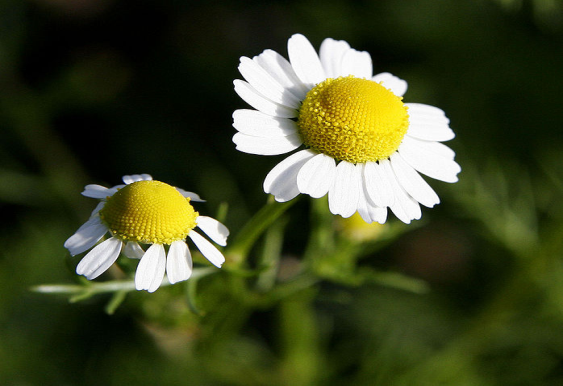 Подорожник
В народній медицині використовується як лікувальний засіб при зовнішніх ранах, наривах, ударах та опіках.
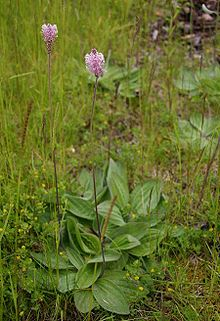 Звіробій
У народі називають ліками від 99 хвороб.
Вживають для покращення апетиту, захворюваннях 
шлунку, горла і т.д.
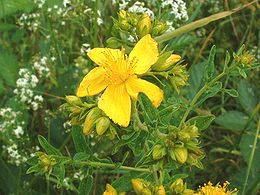 Чистотіл
У перекладі з латинської означає «дар сонця».
Затримує ріст деяких злоякісних пухлин.
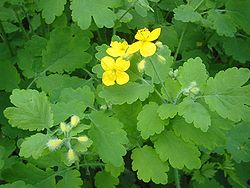 Грицики
Знижують  артеріальний тиск,
 зміцнюють кровоносні
 судини.
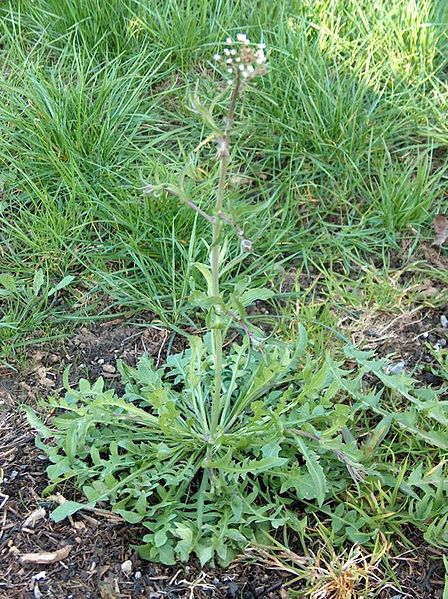 Шипшина
Дуже багата на вітаміни. Має властивість розчиняти камені в організмі людини.
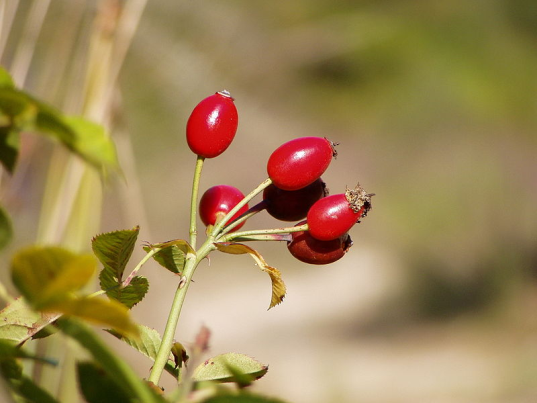 Бузина чорна
Настій квіток вживають при простудних захворюваннях, кашлі,хворобах нирок.
Барвінок
Використовують при дизентерії, туберкульозі легенів, кровотечах.
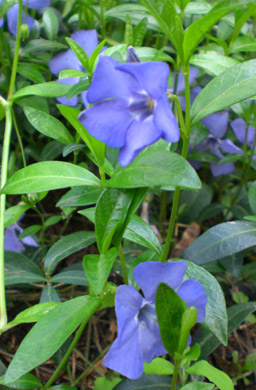 Деревій (кривавник)
Швидко загоює рани,спиняє кровотечі, покращує обмін речовин.
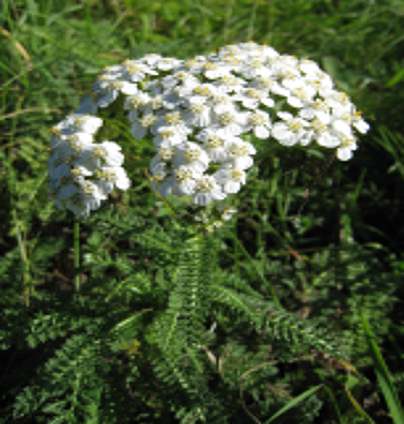 Калина
Використовують при простудах,хворобах внутрішніх органів. Ягоди багаті на вітамін «С».
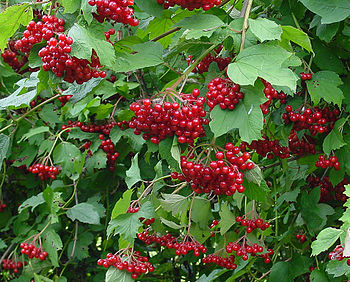 Кропива дводомна
Здатна відновлювати гемоглобін, спиняти кровотечу,знижує рівень цукру в крові.
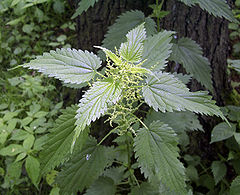 Пустирник (собача кропива)
Заспокоює нервову систему, запобігає неврозам серця.
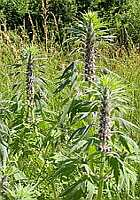 Малина
Найкращий засіб проти застуди.
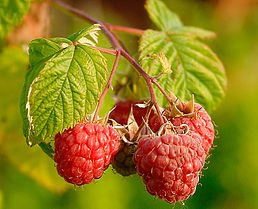 Чорниця
Сушені ягоди допомагають при діареї, недокрів’ї, 
шлункових корчах.
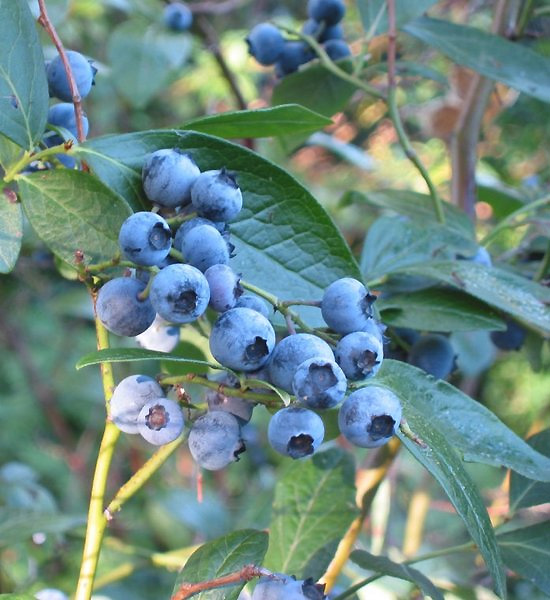 Валер’яна
Прекрасний засіб при неврозах, мігрені, безсонні.
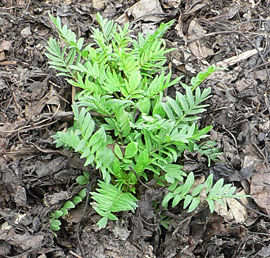 Липа
Препарати використовуються при простудних захворюваннях,
 отруєннях, ангіні.
 Хороший 
медонос.
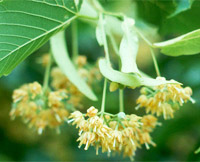 М’ята
Має антисептичні, анестезуючі, спазмолітичні, жовчогінні властивості.
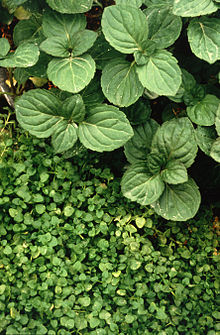 Лопух  звичайний
Застосовують при цукровому діабеті, панкреатиті, кровотечах, випадінні волосся, злоякісних пухлинах.
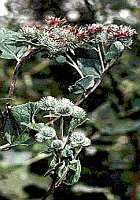 Любисток
Використовують як лікарську та пряну рослину. Хороший дерматологічний засіб.
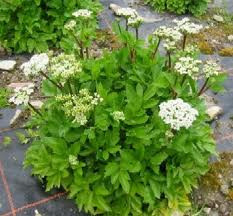 Лікарські рослини Червоної книги:
пролісок звичайний, первоцвіт весняний, крокус, сон великий, тирлич весняний.
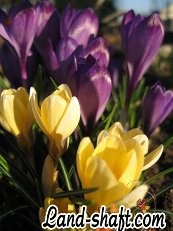 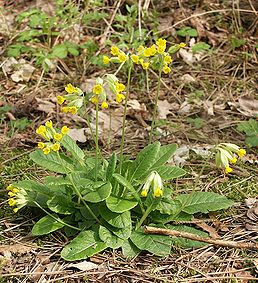 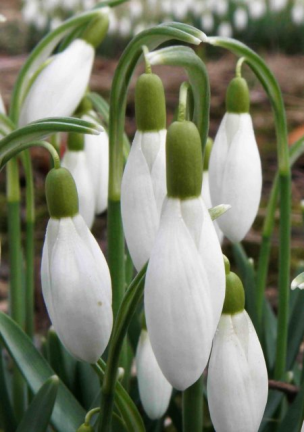 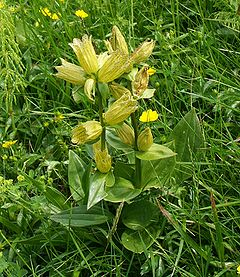 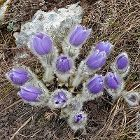 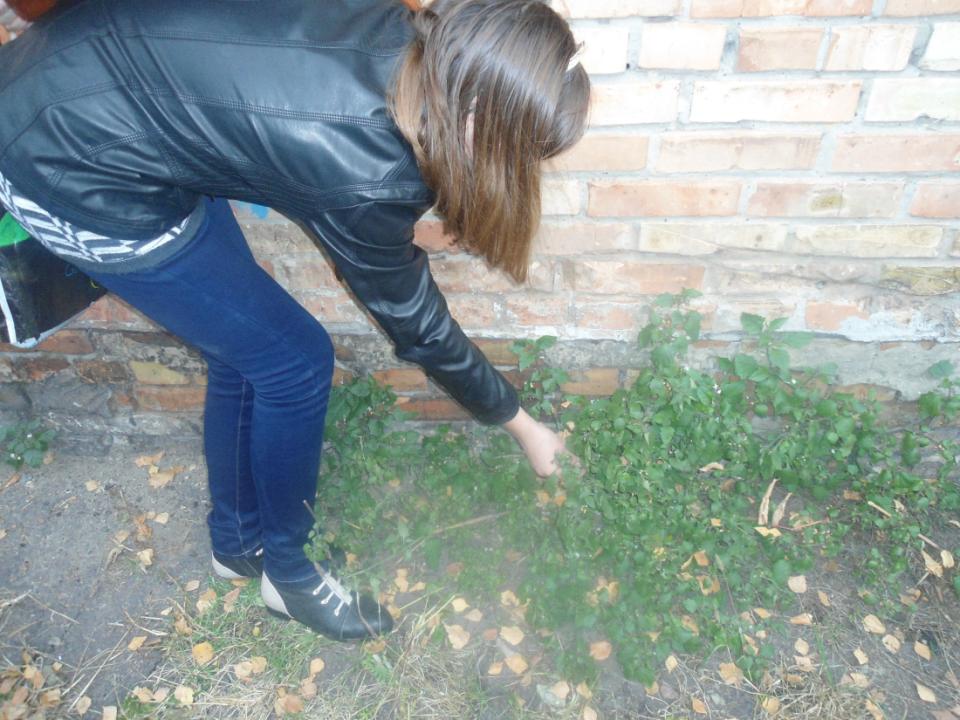 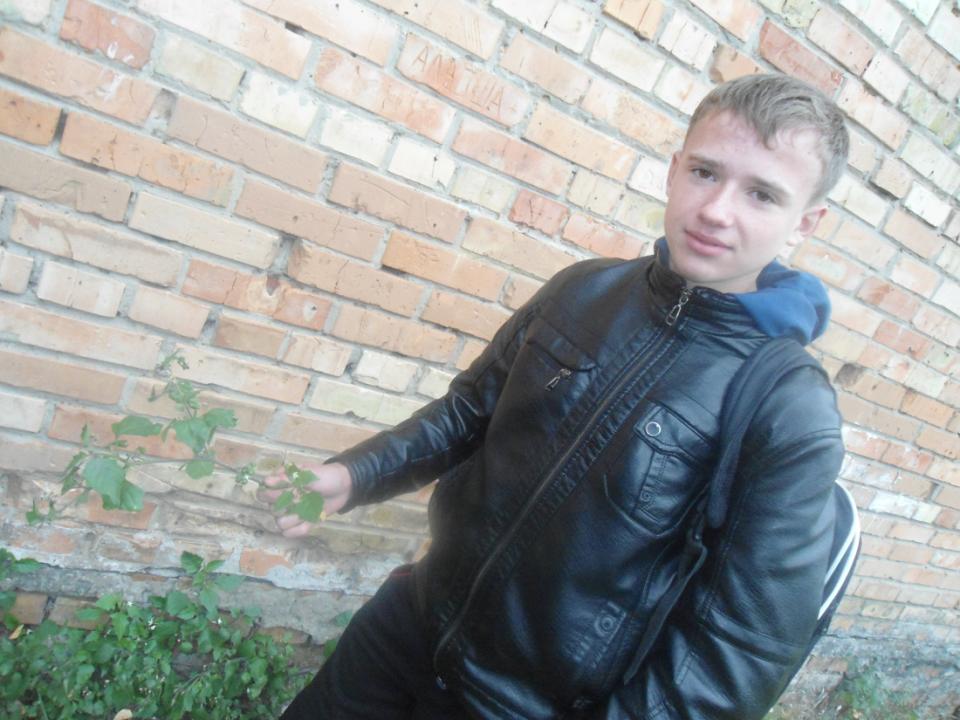 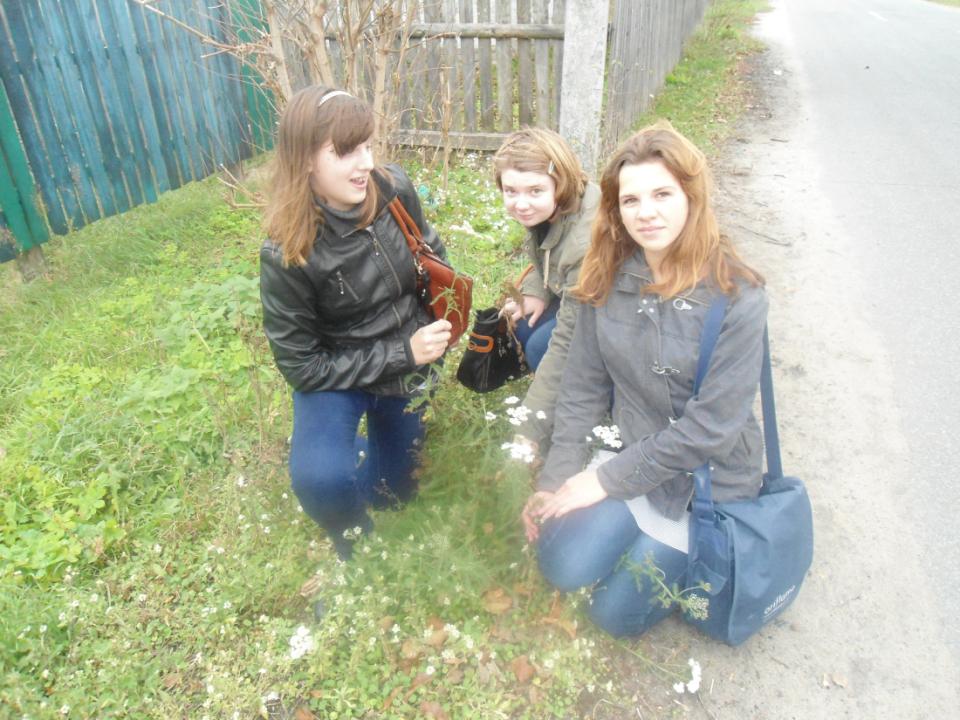 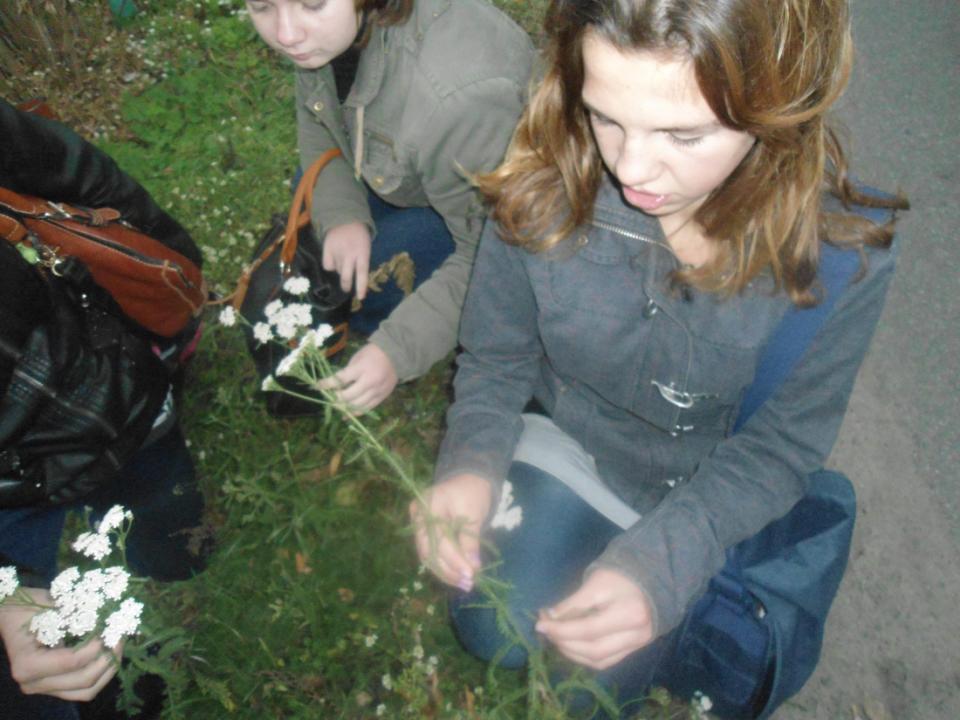 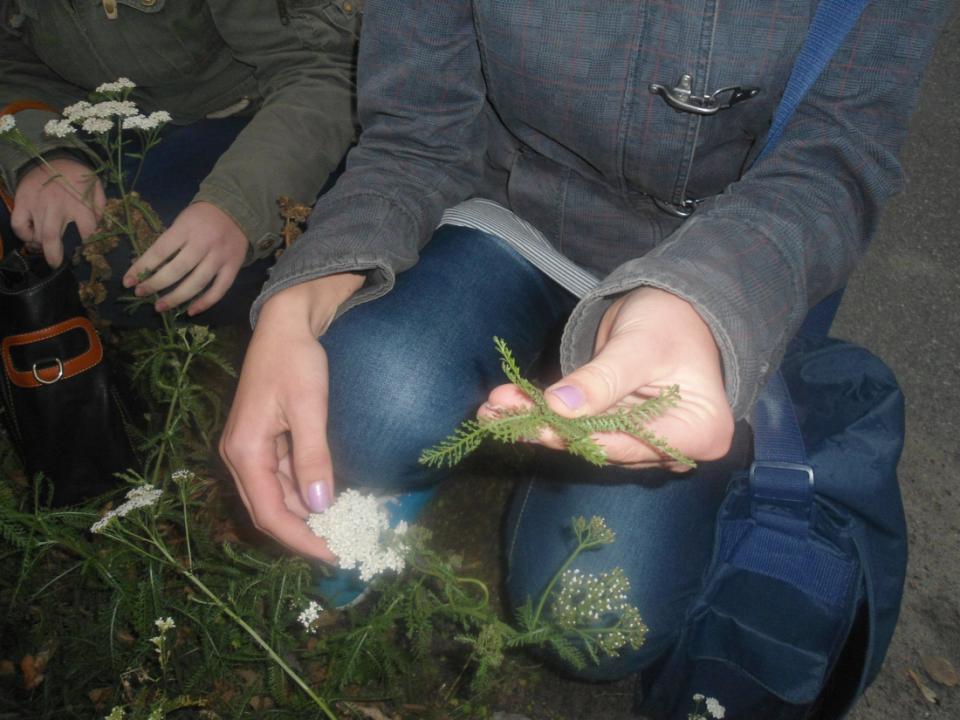 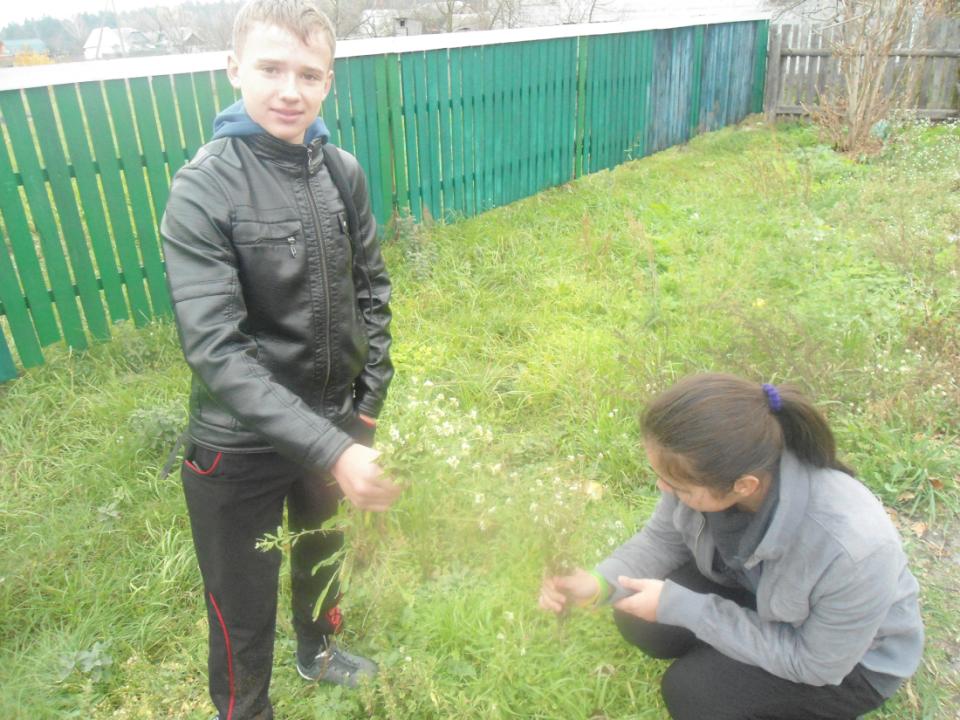 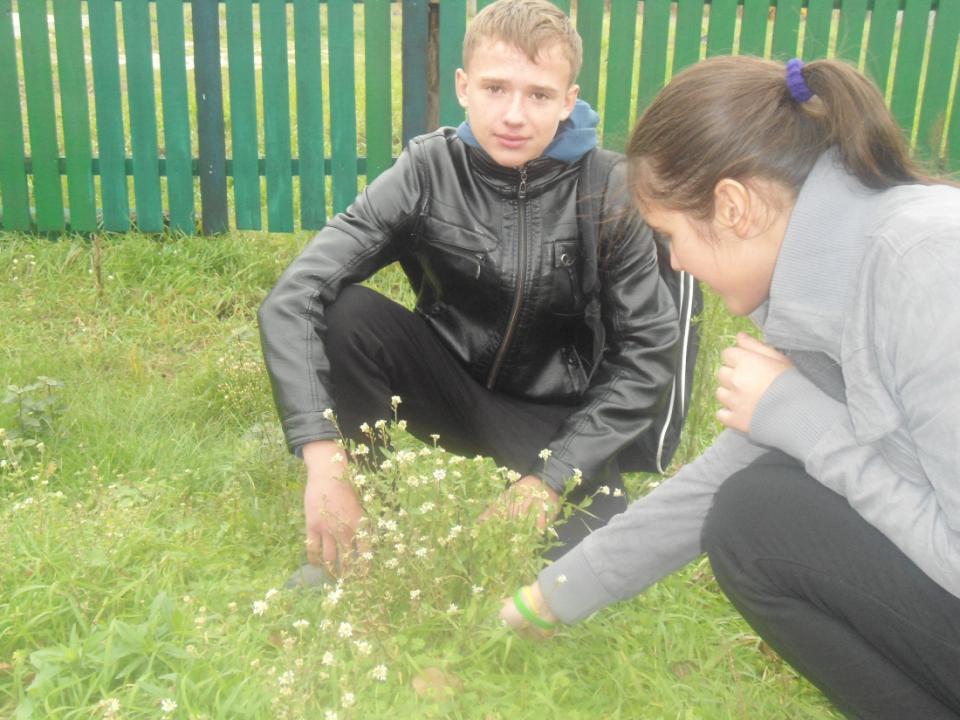 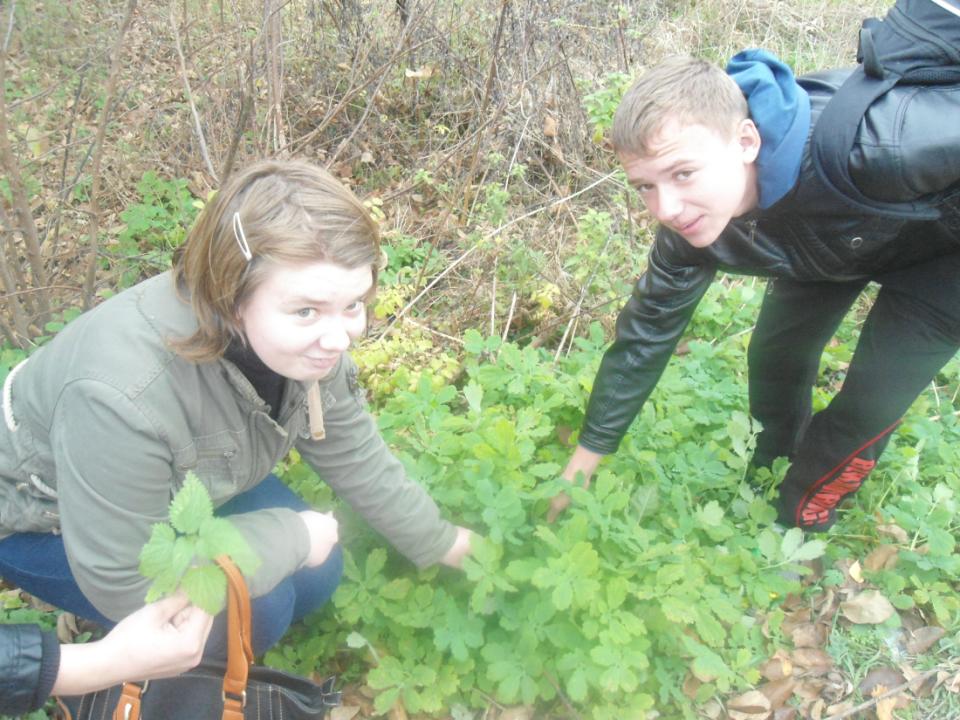 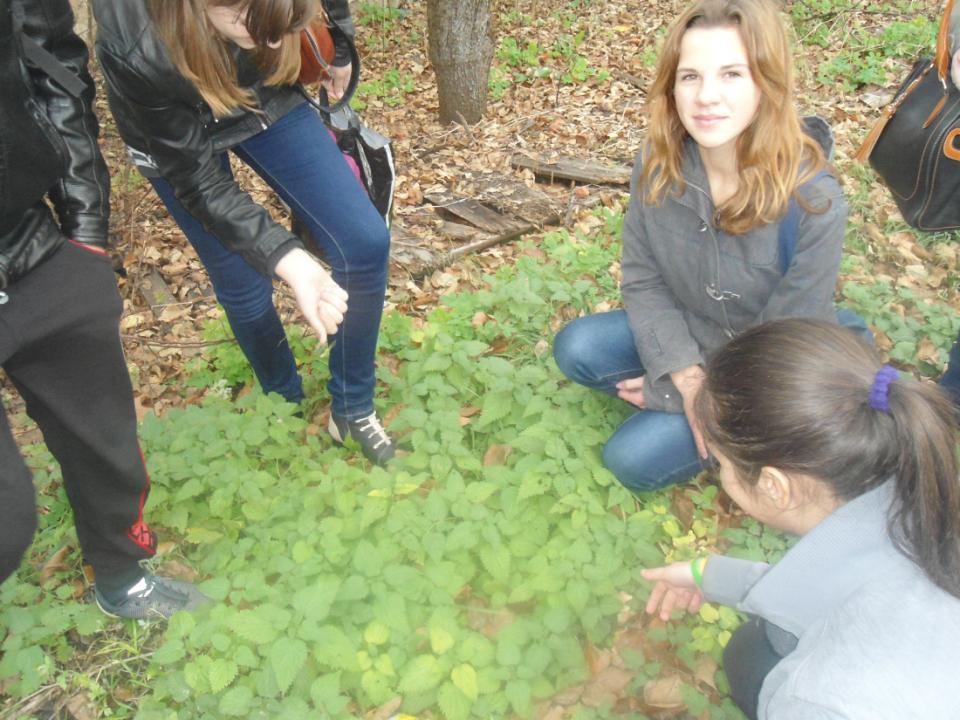 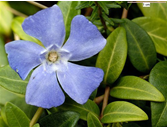 Я квітку не можу зірвати,Бо їй, як людині, болить.Як нам, моє серце крилате,Під сонцем їй хочеться жить.І ти, наче квітка у полі,І в тебе душа, як блакить.Не можу завдать тобі болю,Щоб серця твого не розбить.                                                  В.Сосюра
Користуйтесь щедрими дарами матінки природи та будьте завжди здорові!!!
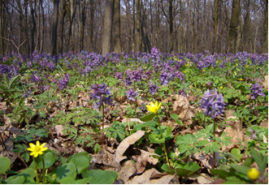 Бажаємо вам успіху!Щиро дякуємо за увагу!